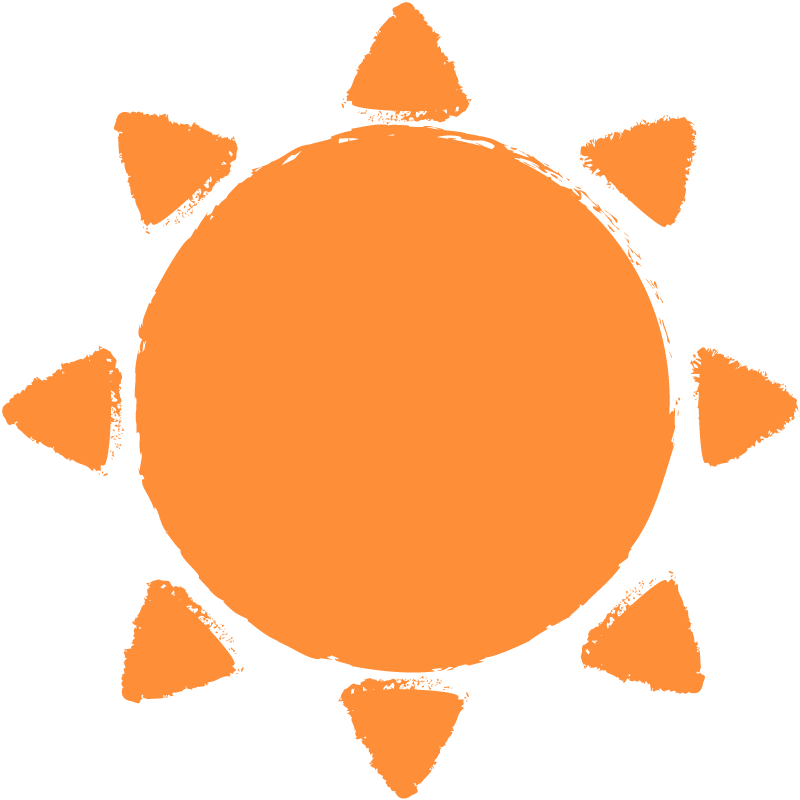 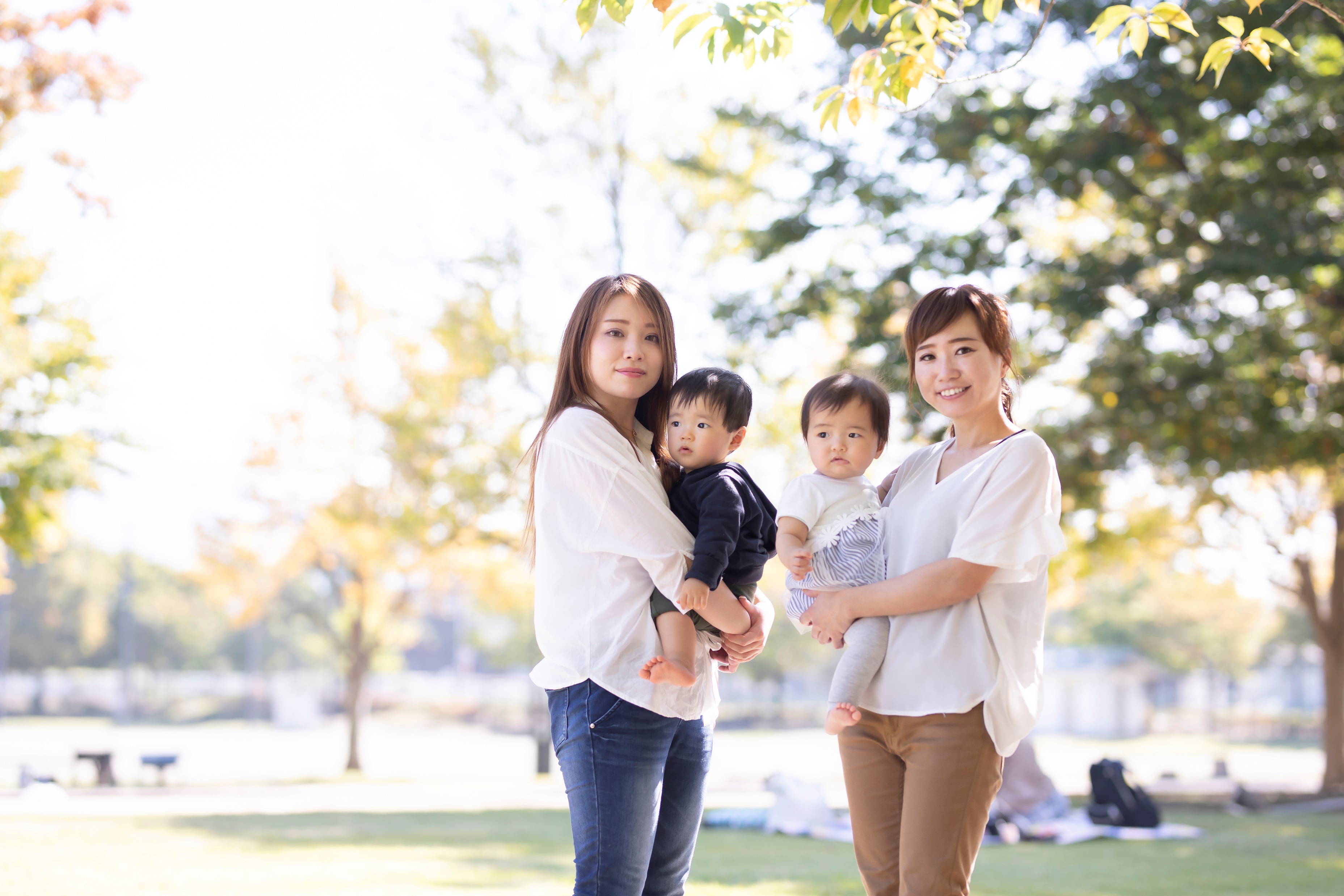 がんばるママの憩いの場
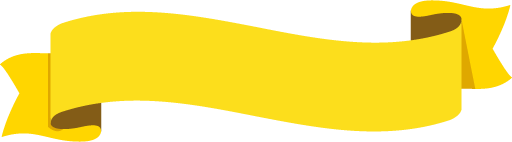 ぽかぽか
ひろば
ぽかぽか
ひろば
０歳児親子対象
2022年4月2日以降生まれ
毎日がんばるママさん、
たまにはほっと息をつきながら
ママ同士で交流しませんか？
子育ての悩みを先生に相談したり
親子でイベントに参加したりできる
あたたかい親子ひろばです
こんな人にピッタリ！
こんな人にピッタリ！
次回イベント
次回イベント
ママ友を作りたい方

気軽に子育て相談したい方

家では出来ない遊びを
　 親子で体験したい方
6月14日 (水)
10:00～11:00
お申込みはこちら！
お申込みはこちら！
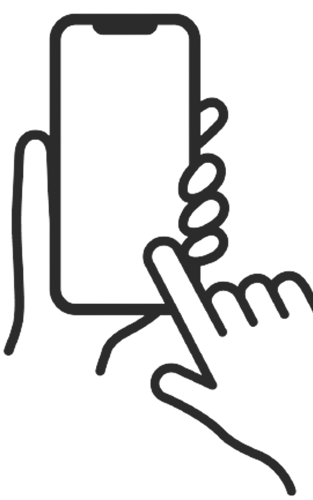 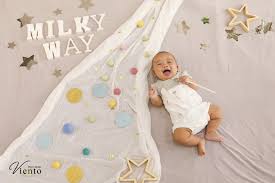 寝転んでパシャ！
０歳児のお子様とそのお母様
（2022年4月2日以降生まれ）
対象
ごろりん
毎週水曜日 
10:00～11:00
日時
フォト
場所
○○幼稚園
お子さんの成長
記録におススメ！
右のQRコードもしくはお電話からお申込みください。
QR
地図
TEL：○○-○○○○-○○○○
○○学園 ○○幼稚園
〒○○○-○○○○
○○○○○○○○○○